A Portable Overhead Document Camera
Presented by David Walker
To The Ottawa TMG Users Group
9 September 2017
Introduction
This presentation will detail my use of a new tool for the travelling genealogist.
There are several manufacturers of overhead document cameras
I will focus on Model H1000 from Riiai
Introduction
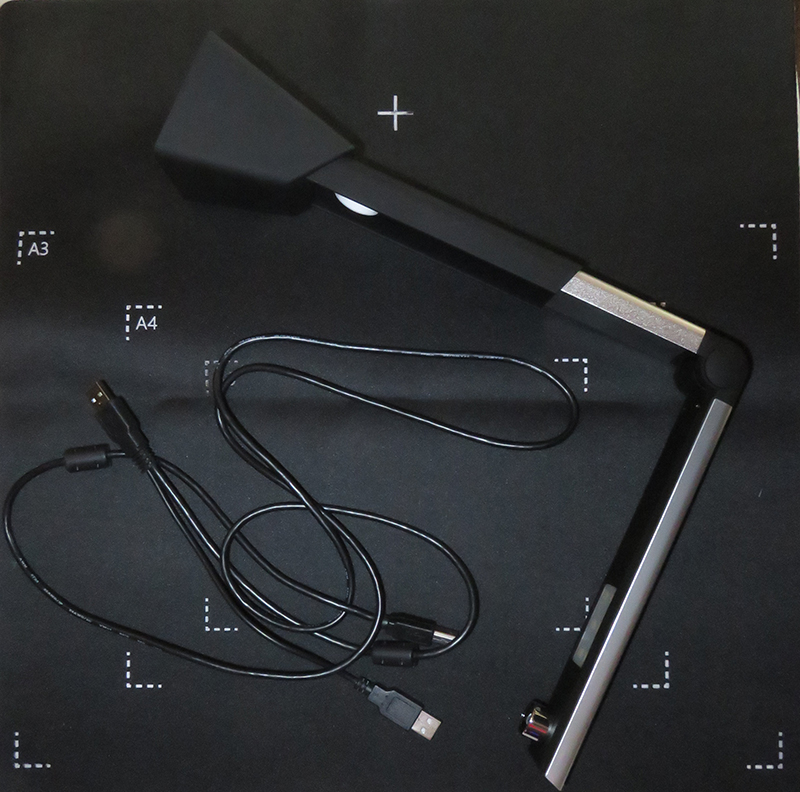 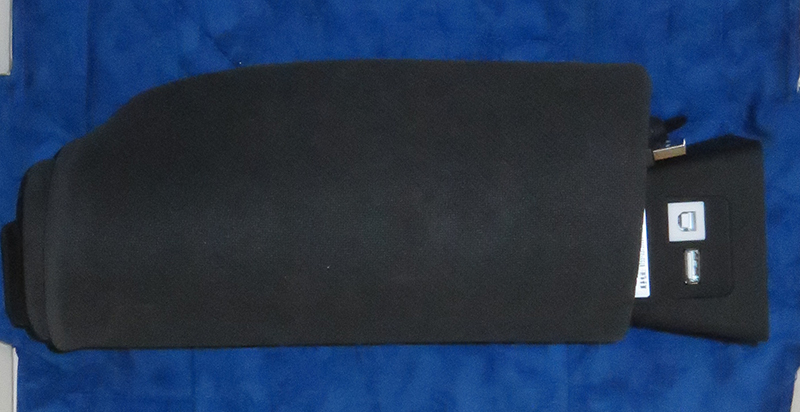 Camera, USB cable & mat, folded for travel.
Camera, USB cable & mat
Introduction
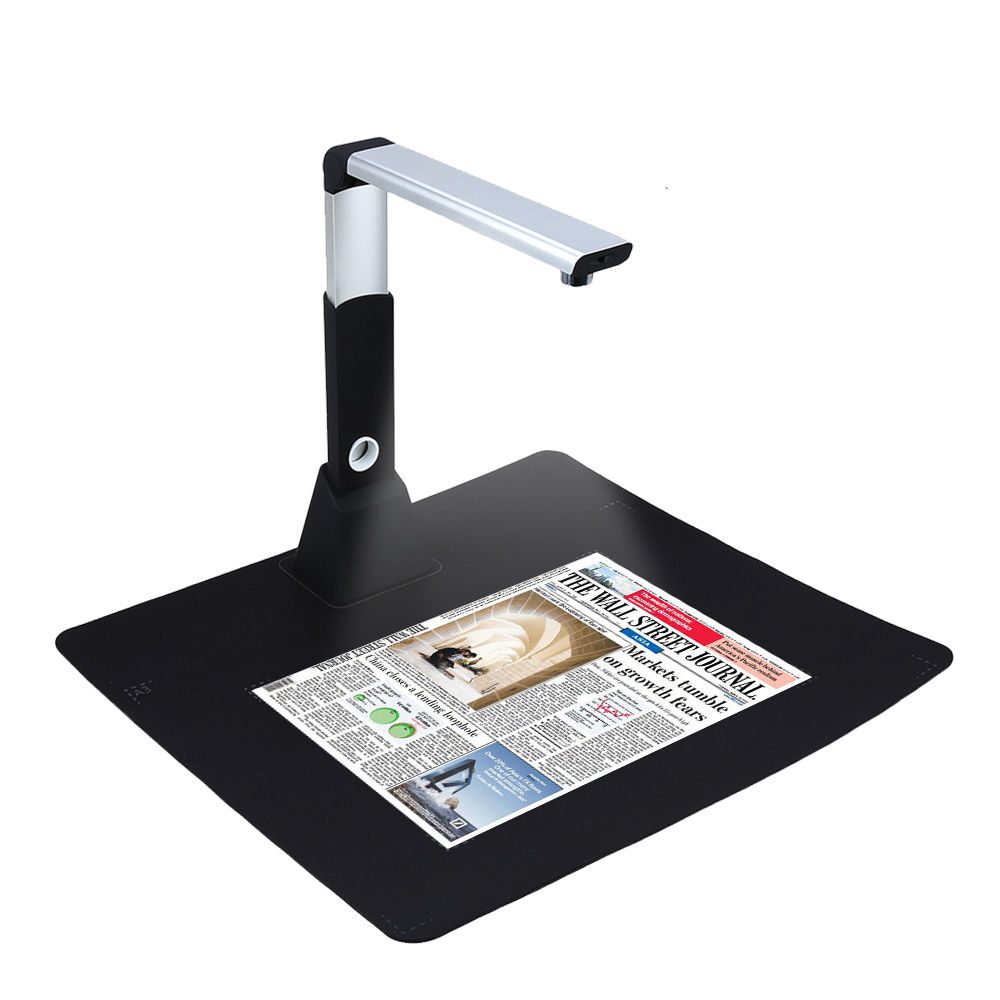 Assembled for use.
Specifications
10 MP camera
Resolution: 3672x2856
Scans documents and 3-dimensional objects
Scan size: A3, A4, A5, A6, A7 (Mat has markings for A3, A4, A5 sizes)
Picture format: JPEG, GIF, BMP, TIF, PDF
Colour Type: B&W, Colour, Grey-scale
Capture speed: <1 second
Colour depth: 24 Bit
Light: Natural or LED supplement lighting
Interface: USB 2.0
Image control: Intensity, Saturation, Exposure, Sharpness, Colour, Gain
Image Editing: Crop, Rotate, Contrast
Other functions: OCR, Video recording & output to projector
Document Sizes
In addition to the range of A3 - A7 document sizes, one can capture much larger images
With the camera standing on a standard 30” table, and arm extended, the maximum source size is 36”x50”, ideal for maps and charts.  Distance from camera lens to floor is 42.5”
The closest focussing distance is 7”, with a field of view 5½”x7¾”
Examples
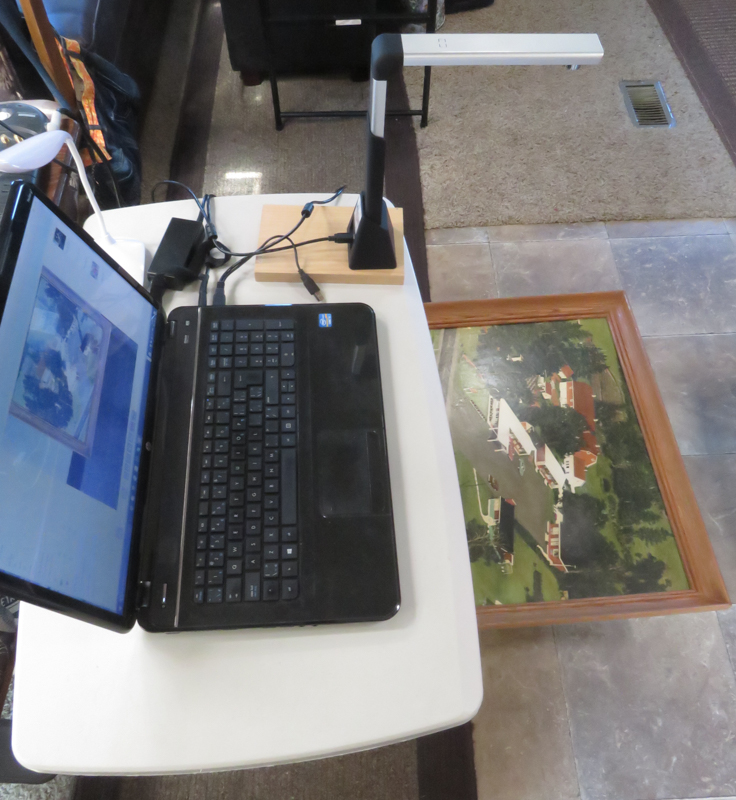 A typical setup for large format objects.  This aerial photograph is 16”x23”.
Examples
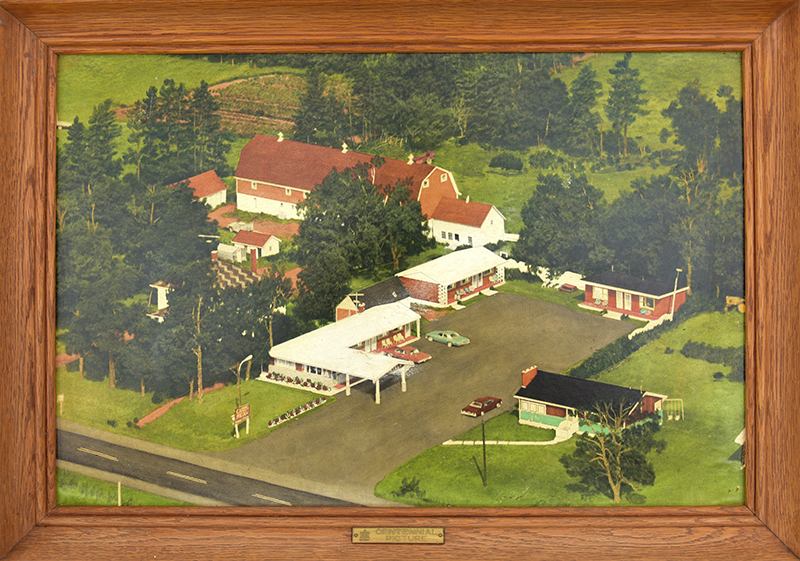 Aerial photograph, 16”x23”
Examples
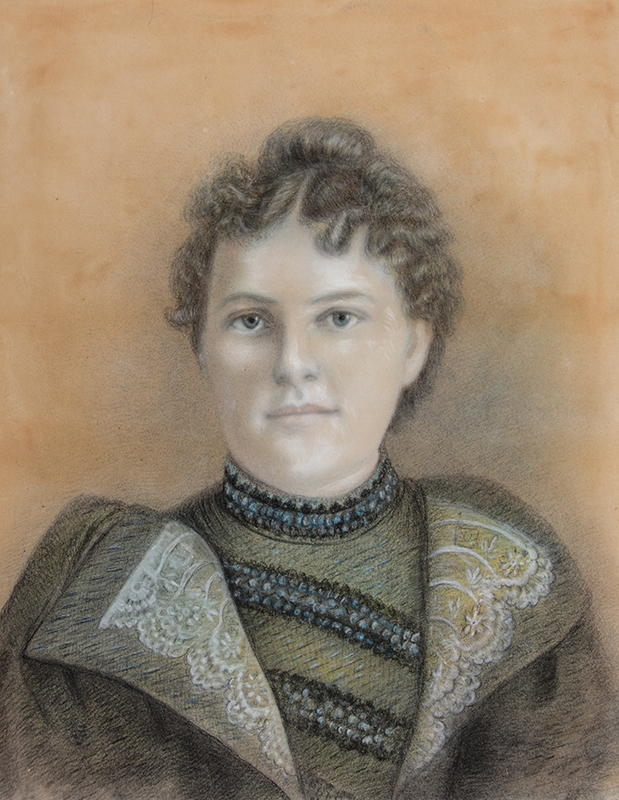 Pastel portrait, 1896, 18”x24”
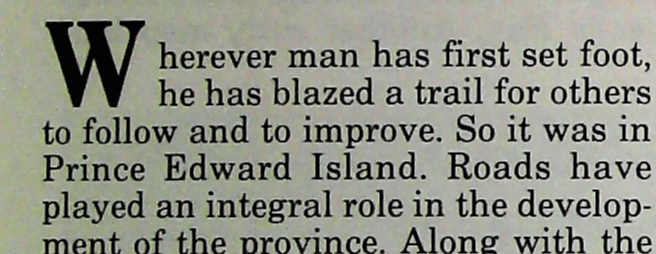 Examples
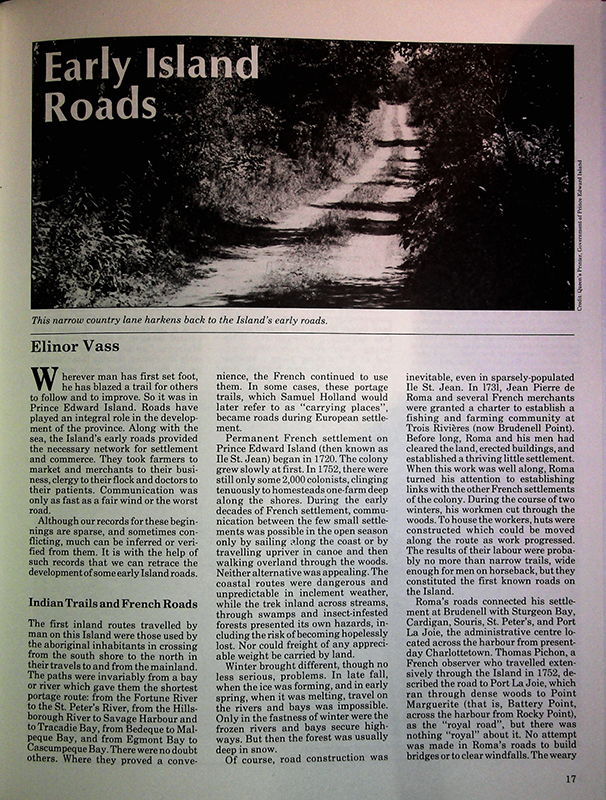 Zoomed view to show high quality of image.
Page from The Island Magazine.
Examples
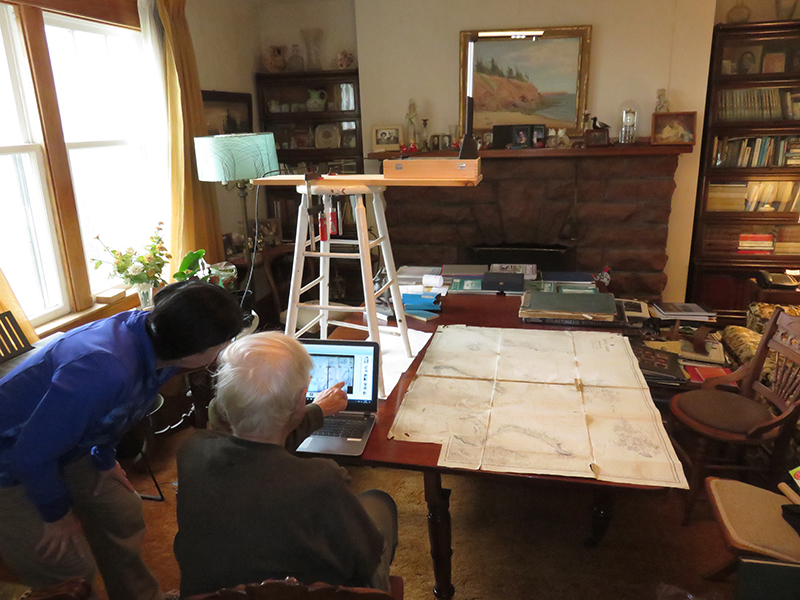 Camera perched high above the chart
Nautical chart, published 1872, 35”x49”
Examples
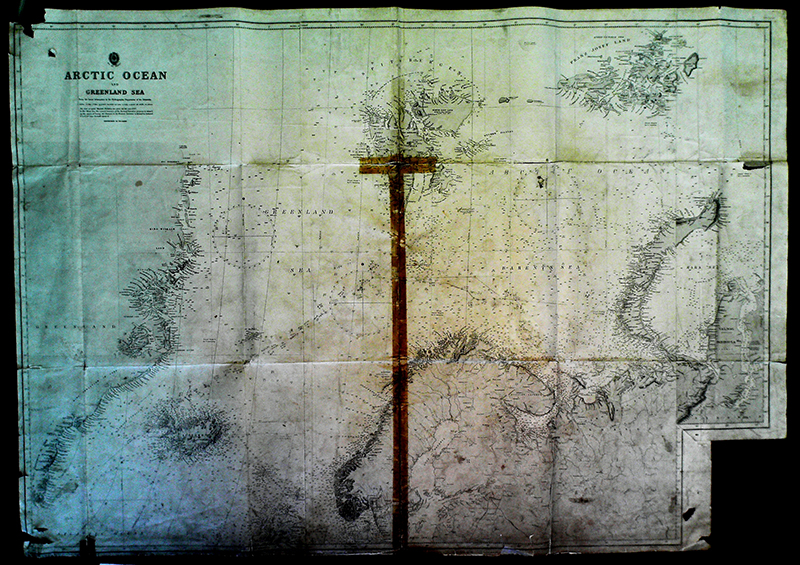 Nautical chart, featuring a journey of six weeks from Nova Scotia to Russia, 1916.
Examples
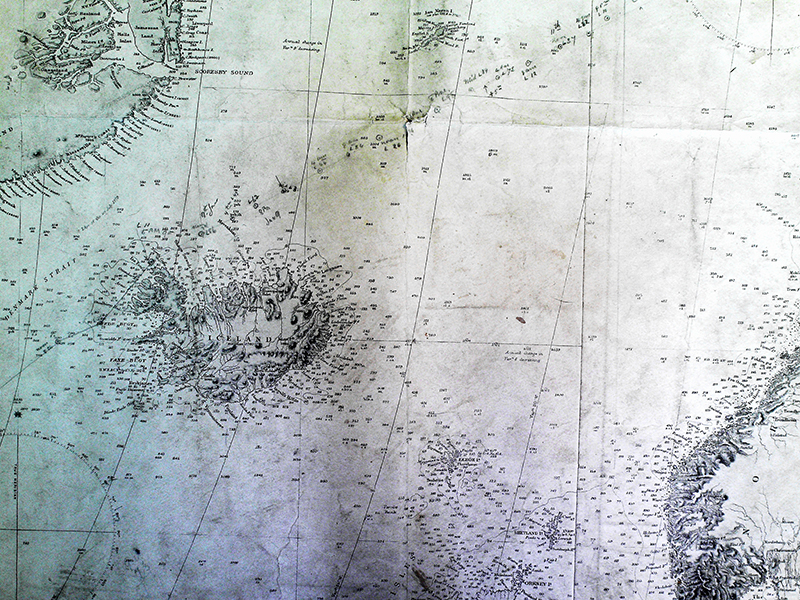 Handwritten points along the journey
Iceland
Detail of nautical chart, showing handwritten points along the way.
Examples
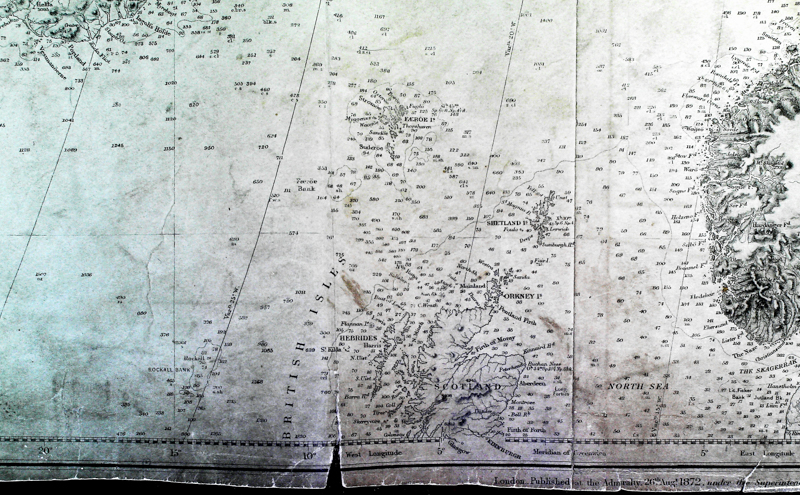 Nautical chart, featuring northern Scotland & publication date, 26 August 1872.
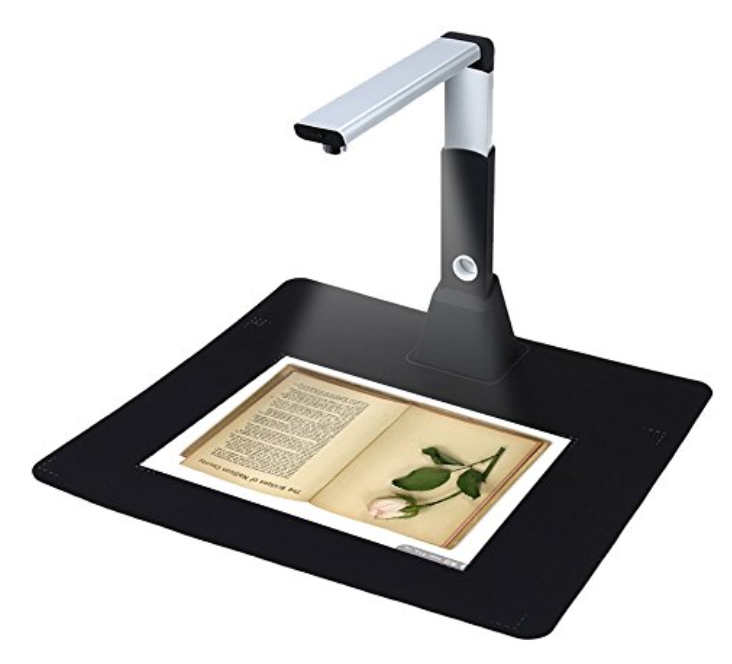 The Riiai H1000 can be purchased from:
 amazon.ca for $160.00 (free shipping)
eBay.ca for $103.00 (free shipping)
The End
You can download this presentation from
www.ottawa-tmg-ug.ca